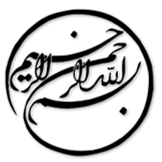 وابستگی به مشتریان عمده و رقابت در بازار محصول
دانشجو:
استاد:
سال تحصیلی:
نام درس:
فصل اول: مقدمه

ادبیات موجود نشان می دهد که روابط تامین کننده - مشتری، عوامل تعیین کننده مهمی هستند که محیط عملیاتی بسیاری از شرکت ها را تشکیل می دهند، سودآوری و کارایی را افزایش می دهد، اما موجب فشار برای کاهش قیمت ها و مشارکت در سرمایه گذاری خاص مشتری می شوند. گرچه، مزایا و معایب وابستگی به مشتریان عمده، هنوز هم موضوع بحث و اختلاف زیادی است، یک واقعیت ساختگی منطقی این است که تمرکز بر مشتری طی چند دهه اخیر افزایش یافته است. با این وجود، ادبیات درباره اینکه چه چیزی شرکت های تامین کننده را بر می انگیزاند تا یک پایگاه مشتری متمرکز ایجاد کنند، سکوت اختیار کرده است.
این مقاله فرضیه سازی می کند که سطوح پایین رقابت در بازار محصول در صنعت مشتری عامل مهمی است که می تواند شرکتهای تامین کننده را برانگیزاند تا رابطه جدیدی با مشتریان مهم ایجاد کنند و  روابط موجود را ارتقا دهند. دلایل زیادی وجود دارد که چرا این چنین است. ابتدا، شرکت ها در بازارهای غیر رقابتی سودآورتر هستند، از نظر مالی باثبات هستند و نوسان کمتری دارند. در نتیجه، زمانی که بازار مشتری کمتر رقابتی است، ریسک وابستگی تامین کنندگان به مشتریان عمده، در مقایسه با حفظ یک پایگاه مشتری متنوع،کمتر است.
1/20
فصل اول
عنوان فصل مقدمه
1
دوم، موانع ورود می تواند مانع از ورود مستقیم شرکت های تامین کننده به صنعت مشتری شود – شیوه ای که به آن تخطی می گویند. اگر شرکت های مشتری بهتر بتوانند در برابر تازه واردان دفاع کنند، از جمله رقابت با صنعت تامین کننده، احتمالا تامین کنندگان وارد رابطه با مشتریان شرکتی می شود تا اینکه وارد خرده فروشی مستقیم شود. این امر به نوبه خود، منجر به وابستگی بیشتر به مشتریان عمده می شود. سوم، زمانی که صنعت مشتریان متمرکز است، تعداد فعالان صنعتی کم است، بنابراین، توانایی تامین کنندگان برای افزودن فعالیت در میان مشتریان مختلف محدود می شود. در آخر، شرکت ها در بازارهای کمتر رقابتی، دارای خروجی های ناهمگن بیشتری هستند. از آنجا که روابط تامین کننده- مشتری غالبا به سرمایه گذاری خاص مشتری نیاز دارد، چنین سرمایه گذاری باید بیشتر از زمانی باشد که مشتریان در بازارهای محصول متمرکز فعالیت می  کنند، بیشتر توانایی تامین کنندگان برای روبرو شدن با مشتریان مختلف را محدود می کنند.
2/20
فصل اول
عنوان فصل مقدمه
1
در این مقاله، یک تحلیل رگرسیون پانلی انجام می‌دهیم و وابستگی به مشتریان عمده را به عنوان تابعی از شاخص هرفیندال هرشمن(HHI)  صنعت مشتری فروش(مقیاس وارون از رقابت بازار محصول)، برداری از متغیرهای کنترل و اثرات ثابت برآورد می کنیم. در می‌یابیم که شرکت‌های تامین کننده باHHI  صنایع مشتری بالاتر، وابستگی خود به مشتریان عمده را در دوره بعدی افزایش می دهند.

از رگرسیون های اثرات ثابت شرکت و متغیرهای مستقل وقفه دار در تمام تحلیل‌های خود استفاده می‌کنیم، که به موجب آن مسائل متغیرهای حذف شده و همزمانی بالقوه کاهش می یابد. تضمین می‌دهیم که یافته‌ها تحت تاثیر حضور مشتریان و تامین کنندگانی که در صنعت مشابه فعالیت می‌کنند و ترویج ادغام در طول زنجیره تامین، نمی باشد. تحلیل نمونه فرعی انجام می‌دهیم تا به تفاسیر علیت معکوس بپردازیم. نشان می‌دهیم که نتیجه گیری ما تحت تاثیر این مسائل نیست.

در آخر بیان می کنیم که افزایش کنونی در تمرکز و قدرت بازار در میان صنایع و به خصوص، صنایع مشتری در تغییر وابستگی تامین کنندگان به مشتریان مهم نقش دارد.
3/20
فصل اول
عنوان فصل مقدمه
1
لطفا توجه داشته باشيد
که اين فايل تنها بخشی از محصول بوده و صرفا جهت معرفی محصول ميباشد
برای خريداری و دانلود فايل کامل مقاله به زبان فارسی
با فرمت پاورپوينت (با قابليت ويرايش(
اينجا کليک نماييد.
فروشگاه اينترنتی ايران عرضه www.iranarze.ir
20/20
5
4
3
2
1